DRAFT
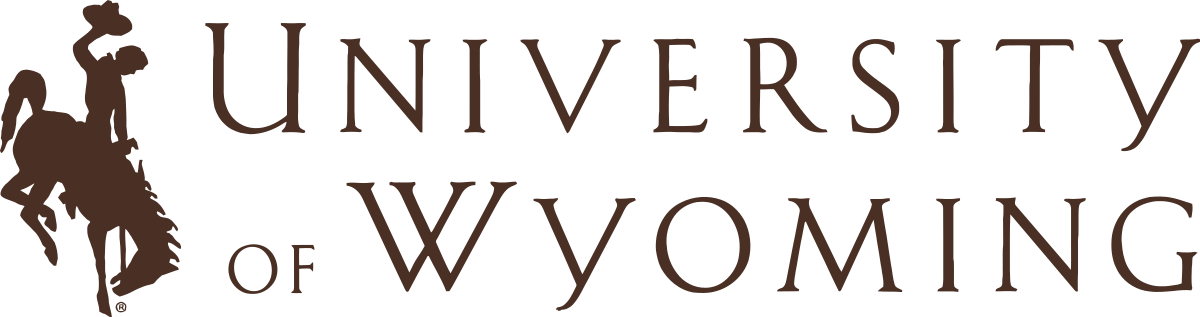 Campus Closure Decision PointsCampus Restart Project Management Services
July 2020
DRAFT
How does the University respond to potential COVID cases on Campus?
The University’s transition back to residential teaching, learning, and research requires a measured, disciplined approach that provides for the safety and well-being of the students, faculty, employees, and the greater community. 

Steps taken to date:
Reviewed federal, state and local guidance
Engaged local public health officials
Consulted Dr. Will Laegreid on initial decision criteria
Established PMO to coordinate response
Engaged Deloitte to standup PMO and advise on industry best practices
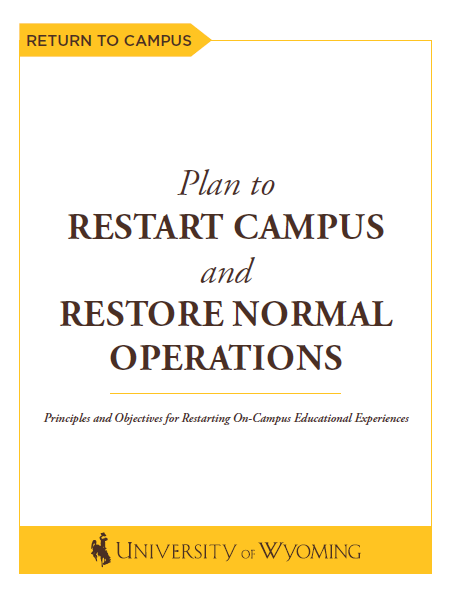 DRAFT
Closing Considerations Working Group Status Update | First Meeting 7/14
The following document is shared with the Board as an approved draft that will evolve over the next several weeks. 
The Closing Considerations Working group has begun meeting to discuss:
Possible, nuanced short and long-term closure options, and the phases of operation 
Triggers for implementing the short and long-term closure options
In this discussion, the group has begun to identify critical enablers that intersect with other working groups including:
The Health Department/University’s ability to trace positive COVID-19 cases in an expeditious manner
The University’s capacity to conduct sufficient testing upon student, faculty, and staff return to campus
The University’s ability to require compliance with CDC guidelines

The group will convene daily to define the conditions under which different operating models will exist.
DRAFT
Response Options to On-Campus Exposure | Discussion Document  -- DRAFT
1) Trigger informed by “COVID-19 Planning Guide and Self-Assessment for Higher Education” by OpenSmartEDU (collaboration) accessed on June 18, 2020)
2) CDC: “Community spread means people have been infected with the virus in an area, including some who are not sure how or where they became infected. Each health department determines community spread differently based on local conditions.” Source: FAQs – What is Community Spread? (accessed on June 18, 2020)
DRAFT
A risk-based, staged approach prioritizes returning activities | Discussion Document  -- DRAFT
After completing a short-term closure, the University will need to determine how best to safely and effectively resume instructional programming and other operations.
Plan for August Reopen
Phase 1
Phase 2
Phase 3
Phase 4
All students, essential face-to-face
All students, hyflex learning
All students, all academic, athletic and social activities
Some students, full shift to virtual
TRIGGERS
TRIGGERS
TRIGGERS
DRAFT
The Closing Considerations Working Group has been established to carry this effort forward.
Co-Chairs:
Tara Evans – VP & General Counsel
Neil Theobald – Senior VP for Administration & Finance
Members:
John McKinley – Vice Chairman of the Board
Kim Chestnut – VP Student Affairs
David Jewell – AVP Budget & Institutional Planning
Anne Alexander – Interim Provost & Vice President, Academic Affairs
Dr. Will Laegreid – Director/Professor of Veterinary Science, Epidemiologist
Dr. Alexia Harrist – WY Department of Public Health
Jean Allais – Albany County Public Health Official
Doug Faus – CEO Ivinson Memorial Hospital
Brant Schumaker – Associate Professor, Veterinary Science
Alex Buerkle – Professor, Botany

* Membership may be adjusted and supplemented as University’s plans adapt to evolving environment.
DRAFT
Key Questions and Considerations.
The Closing Considerations Working Group will begin to work through initial questions to refine the approach, in consultation with public health advisors and campus leaders:   
How do we prioritize safety while pursuing our mission?
What are the detailed definitions of the response options (e.g. a “pause” and a “short term close”)?
Are there variations of proposed response options? What other options should UW consider?
After taking action, how does UW return to instruction? Is there a phased return?
What are the detailed triggers and how will these be monitored?
What are the risks and mitigation strategies involved in response options?
How does the University operationalize response options?
Appendix
Exposure Types and Guidance on How Individuals Should Respond
DRAFT
COVID-19 Exposure Types and Response Considerations for Individuals
Working closely with local public health officials, the University will need to determine the appropriate response to each exposure type, including the potential for a targeted pause, short-term closure, or shift to virtual.
Symptomatic
Exposed, Asymptomatic
COVID-19 Caregiver
Individuals are residing in a household or have been acting as the primary caretaker for someone who has a confirmed or suspected COVID-19 diagnosis. These individuals meet the criteria for primary contacts.
Individuals have laboratory confirmed or clinically presumed positive illnesses, ranging from mild symptoms to severe illness.
Initial symptoms may include the following and occur 2-14 days (median 5) after an exposure resulting in infection:
Individuals were exposed to COVID-19 through person- to-person contact, however, are not experiencing any symptoms. 
Primary Exposure: direct contact with COVID-19 positive person, traveled to / from restricted area, or contact with someone who has traveled to a restricted area
Secondary Exposure: direct contact with person who was exposed to confirmed / suspected COVID case 
Tertiary Exposure: close contact with someone who has had secondary exposure
Response for Individuals
Response for Individuals
Response for Individuals
The sick individual will undergo isolation until they meet the end-of-isolation criteria: 1) at least three full days pass with no fever and no respiratory illness symptoms; and 2) at least 10 days pass since the symptoms first appeared.
A designated coordinator will assist in notifying those that the individual had direct contact with (primary contacts) up to 3 days prior to symptom onset and ask them to self-quarantine for 14 days.
All exposed individuals are encouraged to get tested.
Primary contacts will self-quarantine for 14 days.
Secondary / Tertiary contacts will monitor their own health.
Note: an asymptomatic person who develops symptoms or has a positive COVID test is then considered a presumed positive case and should follow the “Symptomatic Cases” guidelines.
Individuals will self-quarantine for 14 days after confirmed case has resolution of symptoms.
Note: a caregiver who develops symptoms or has a positive COVID test is then considered a presumed positive case and should follow the “Symptomatic Cases” guidelines.
DRAFT
CDC Based Guidance on Assessing Exposure Types
1)	Data to inform the definition of close contact are limited. Factors to consider when defining close contact include proximity, the duration of exposure (e.g., longer exposure time likely increases exposure risk), and whether the exposure was to a person with symptoms (e.g., coughing likely increases exposure risk).
2) 	Data are insufficient to precisely define the duration of time that constitutes a prolonged exposure. Recommendations vary on the length of time of exposure, but 15 minutes of close exposure can be used as an operational definition. Brief interactions are less likely to result in transmission; however, symptoms and the type of interaction (e.g., did the infected person cough directly into the face of the exposed individual) remain important.
3) 	For the purpose of this guidance, fever is defined as subjective fever (feeling feverish) or a measured temperature of 100.4°F (38°C) or higher. Note that fever may be intermittent or may not be present in some people, such as those who are elderly, immunocompromised, or taking certain fever-reducing medications (e.g., nonsteroidal anti-inflammatory drugs [NSAIDS]).
Source: https://www.cdc.gov/coronavirus/2019-ncov/php/public-health-recommendations.html